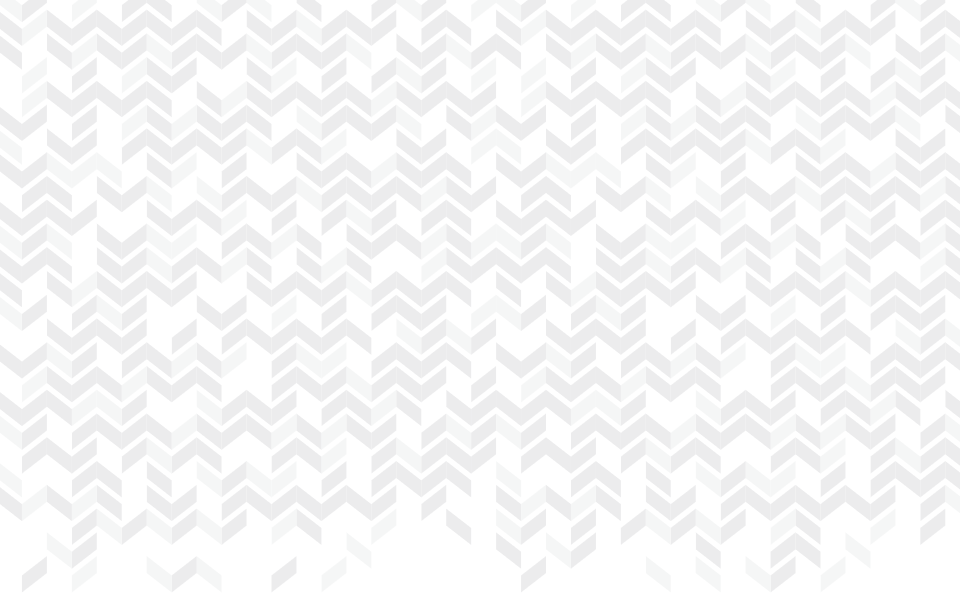 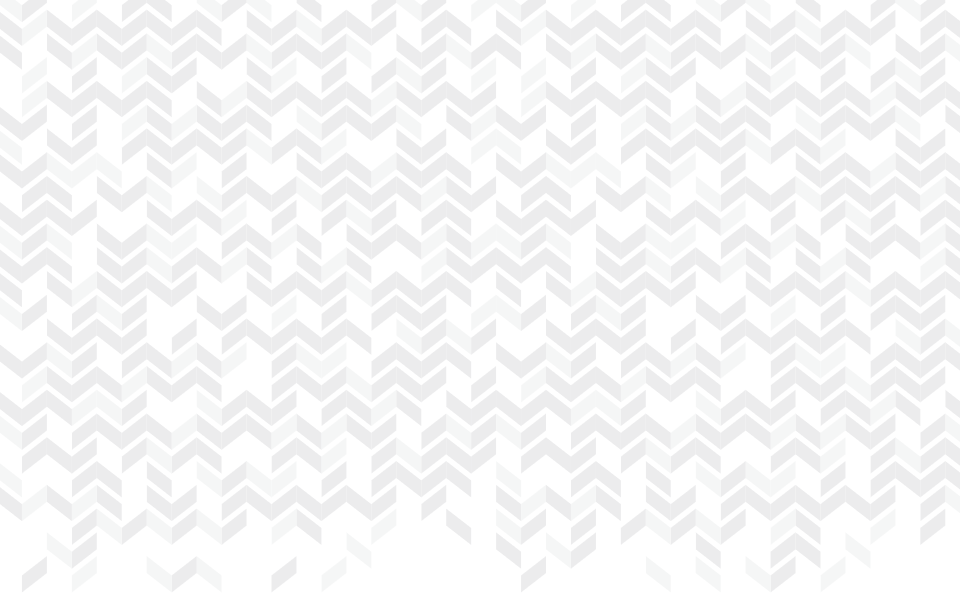 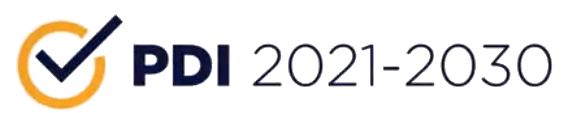 Plano de Desenvolvimento Institucional 2021-2030  O futuro é a gente que faz
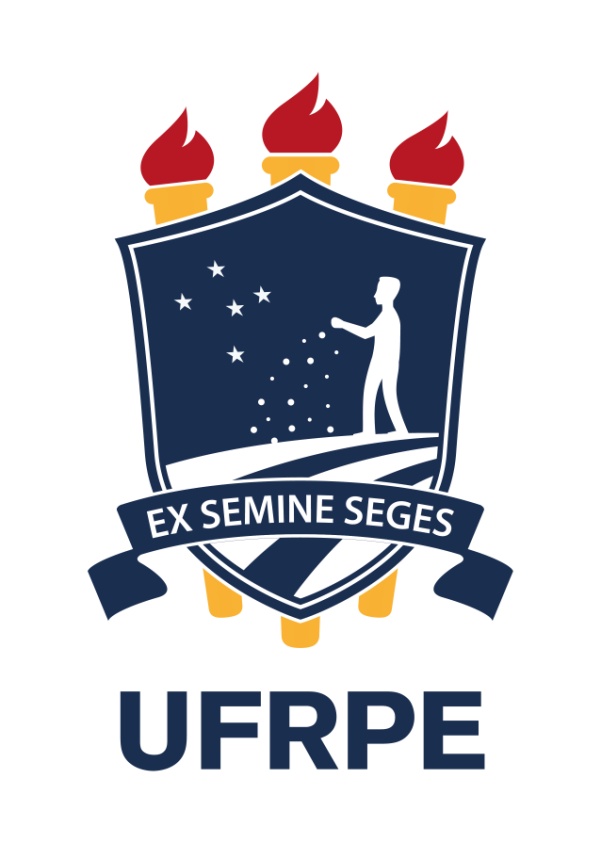 Comissão Executiva
05 de maio de 2021
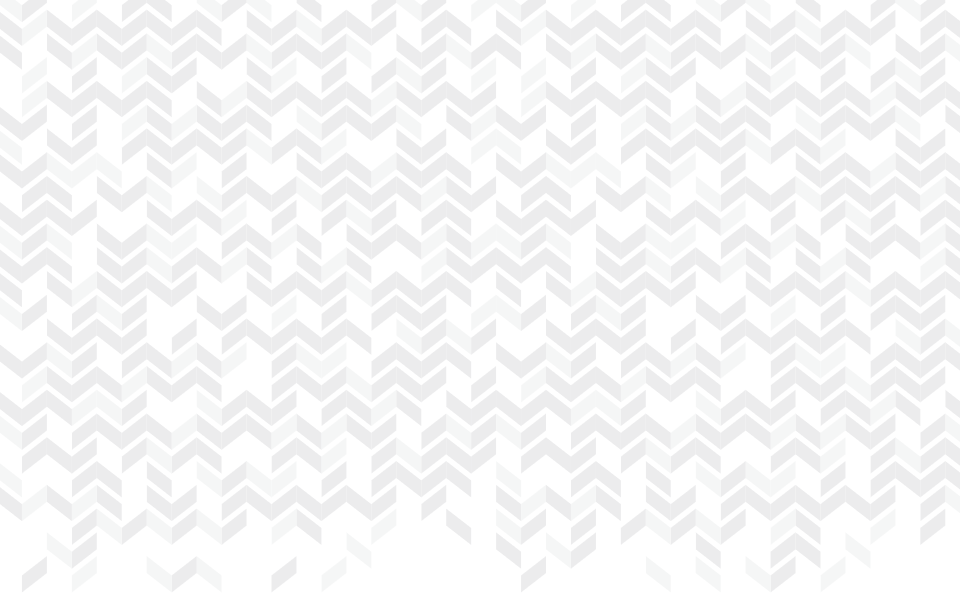 Pauta de Reunião
Relato de lideranças das Comissões Temáticas 

Encaminhamentos para a fase de organização e montagem

Outros assuntos
PDI UFRPE 2021-2030
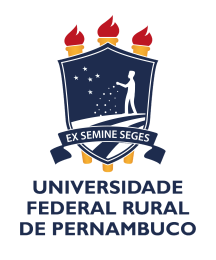 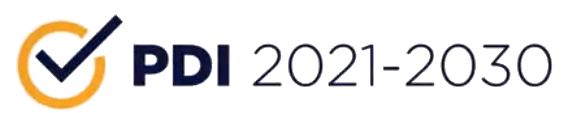 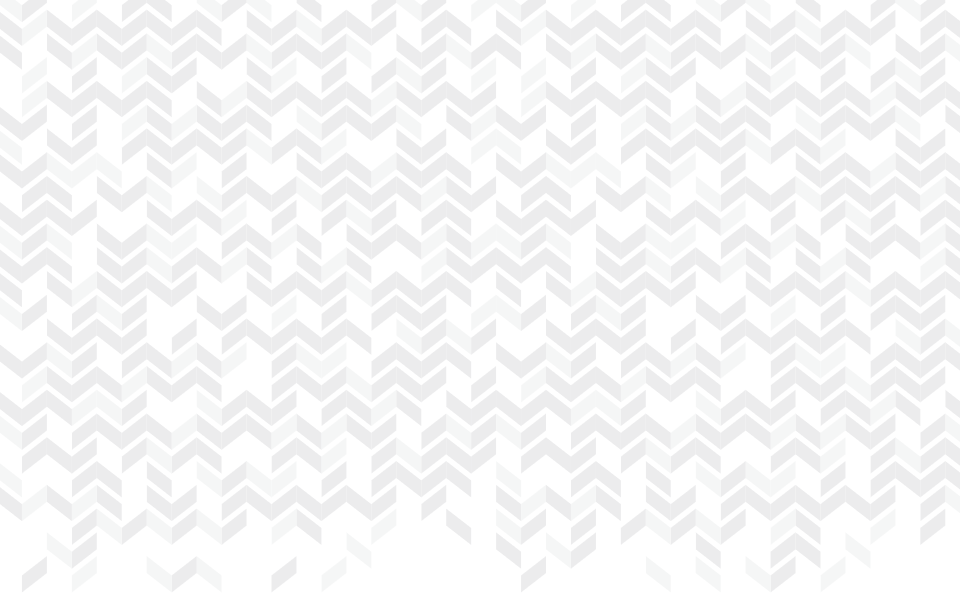 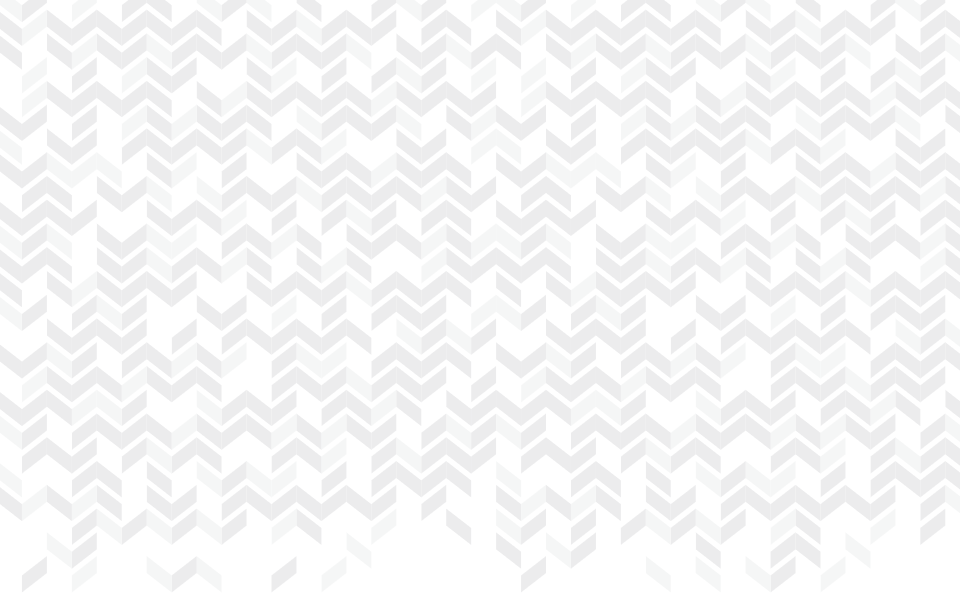 Relato das Comissões TemáticasCT1 : Perfil Institucional | Avaliação e Acompanhamento do Desenvolvimento Institucional
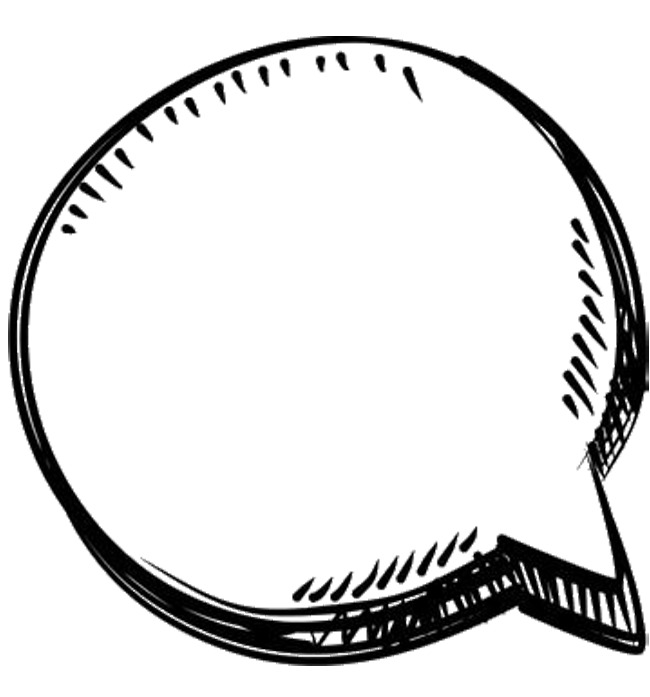 CAPÍTULOS:
Cap. 2 - Perfil Institucional; 
Cap. 5 - Avaliação e Acompanhamento do Desenvolvimento Institucional.
PDI UFRPE 2021-2030
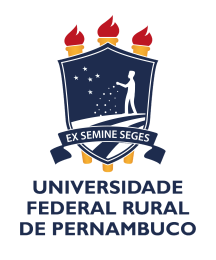 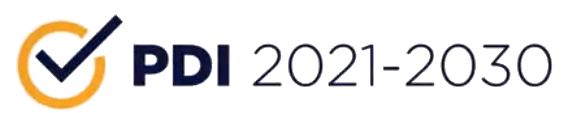 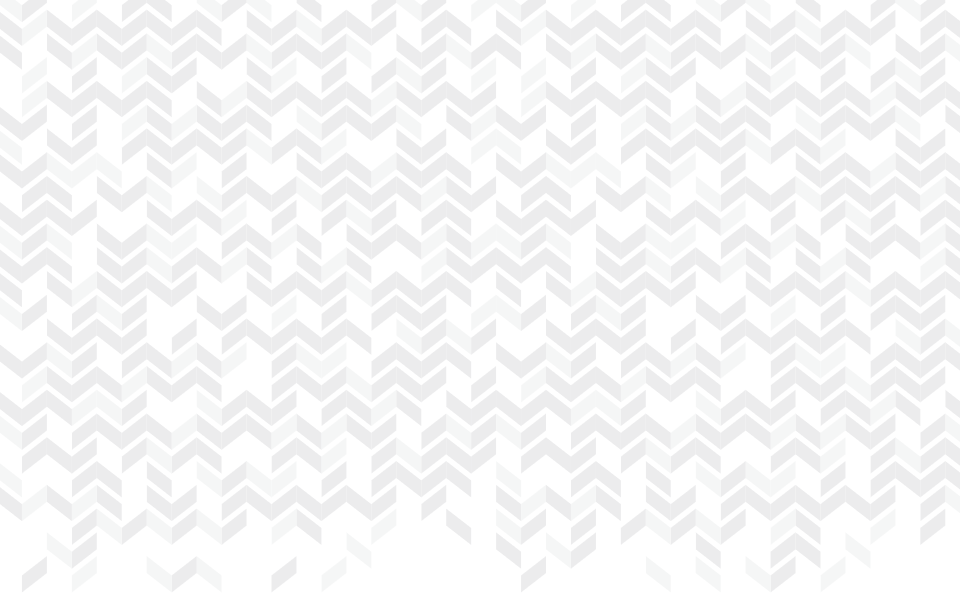 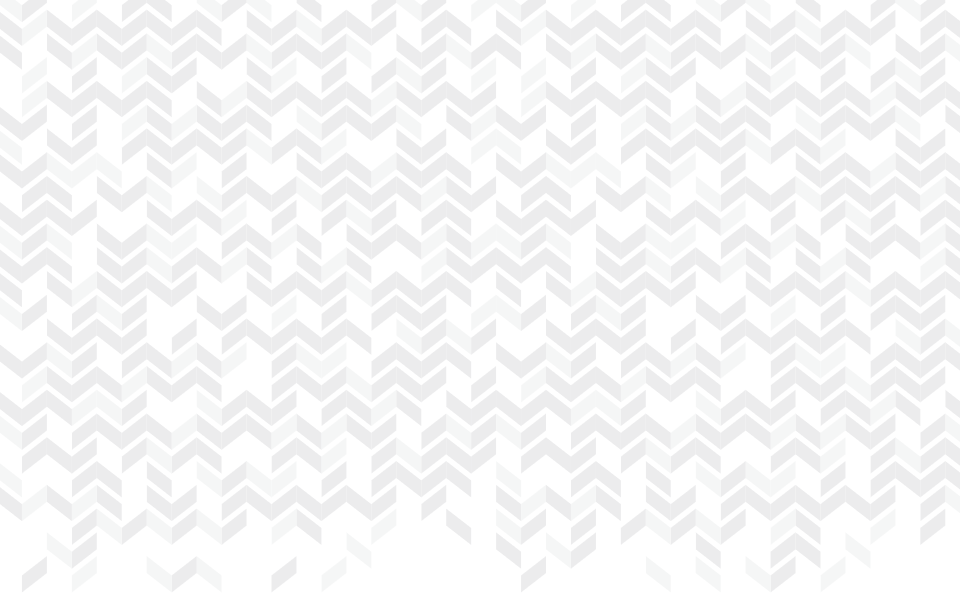 Relato das Comissões Temáticas CT2 : Organização Administrativa e Governança
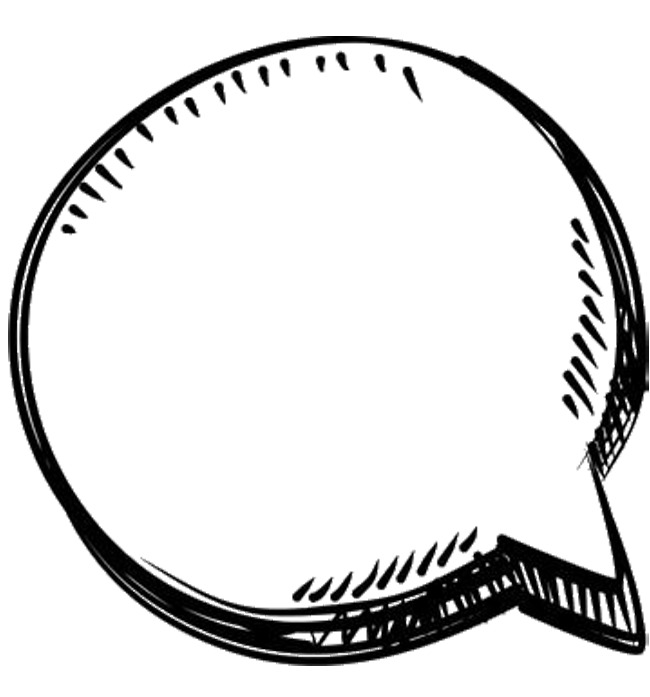 11 MEMBROS
CAPÍTULO:
Cap. 3 - Organização Administrativa e Governança
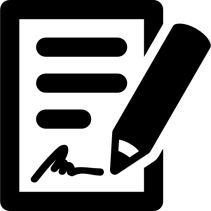 PORTARIA GR/UFRPE Nº 245/2021, 
DE 26 DE MARÇO DE 2021.
PDI UFRPE 2021-2030
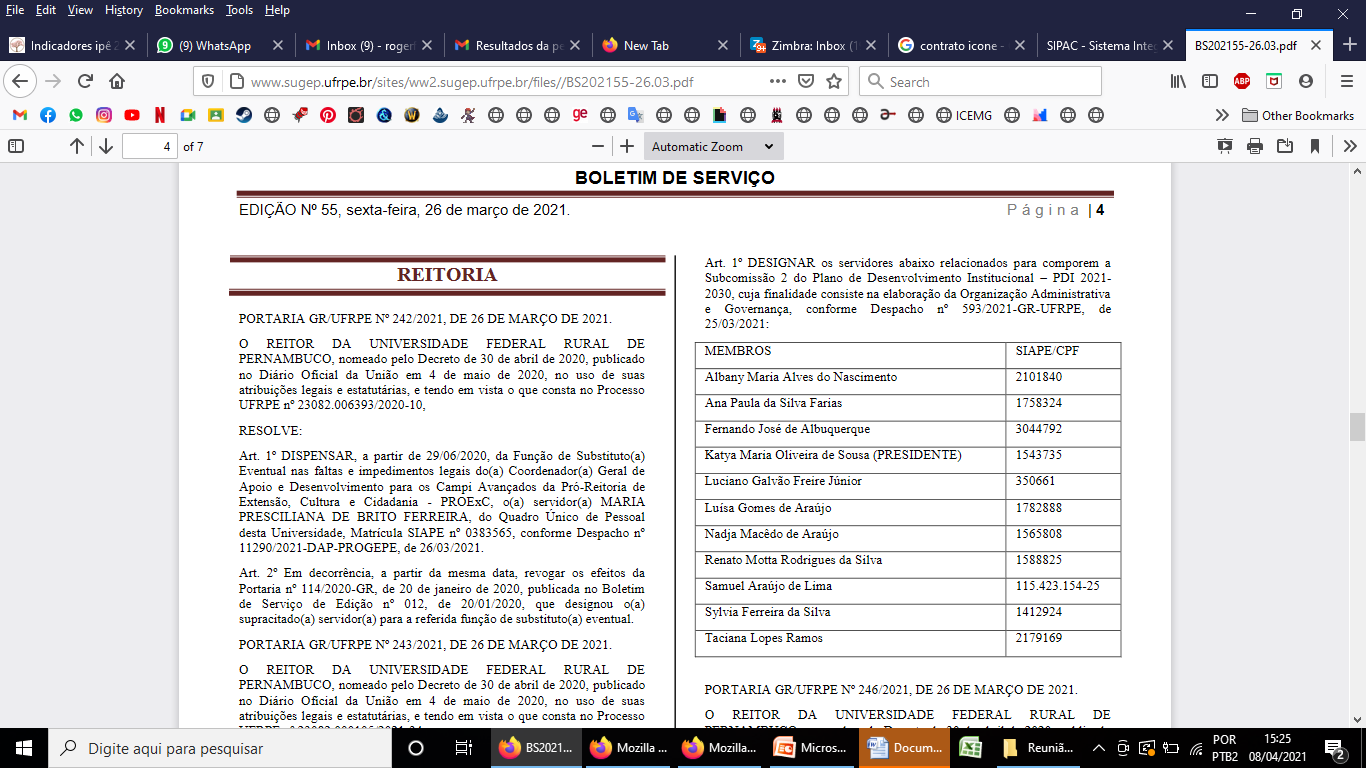 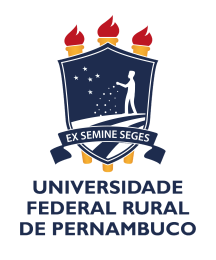 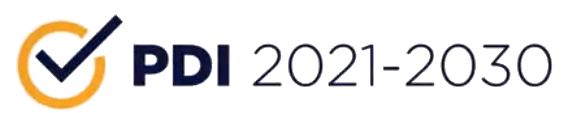 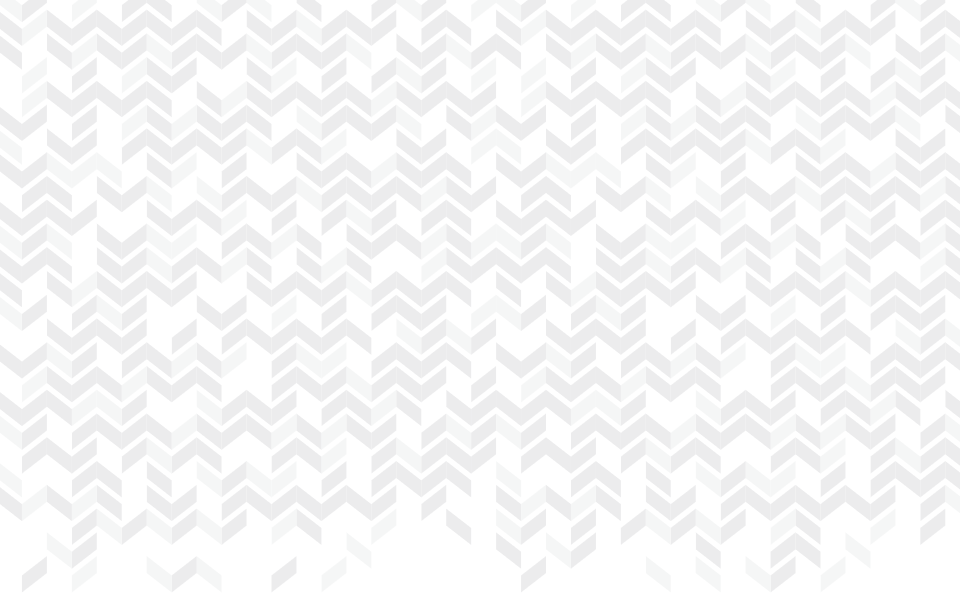 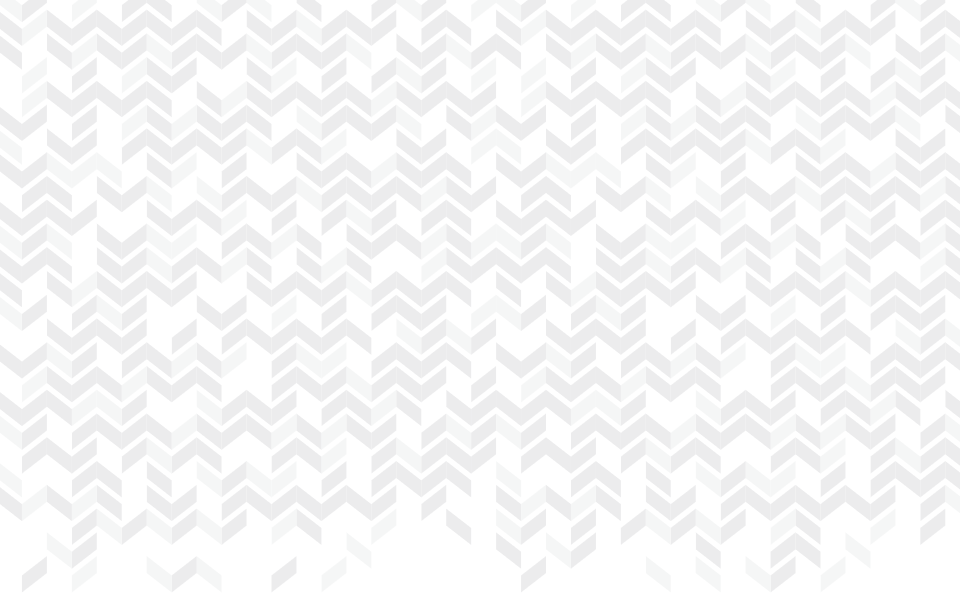 Relato das Comissões Temáticas CT3 : Análise de cenários e tendências contemporâneas | Planejamento Estratégico Institucional (PEI)
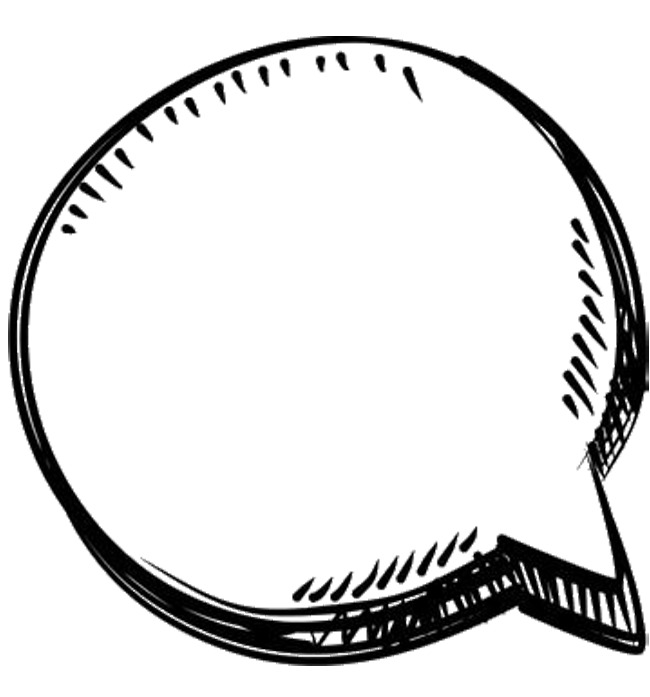 CAPÍTULOS: 
Cap. 4 - Análise de Cenários e Tendências Contemporâneas; e 
Cap. 6 - Planejamento Estratégico Institucional (PEI).
PDI UFRPE 2021-2030
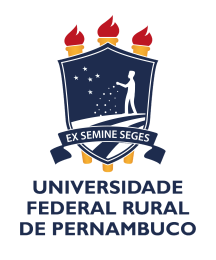 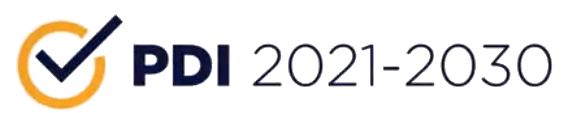 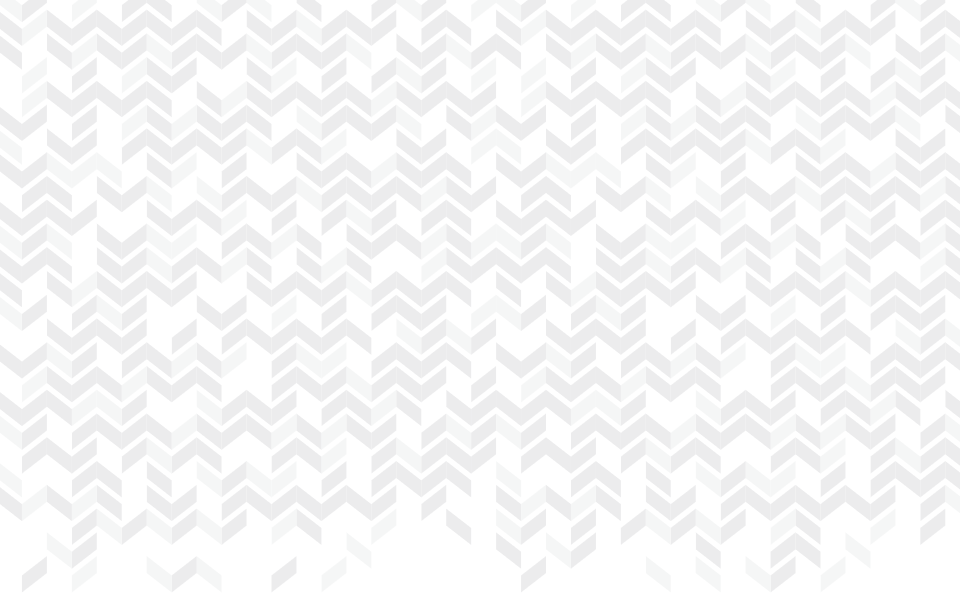 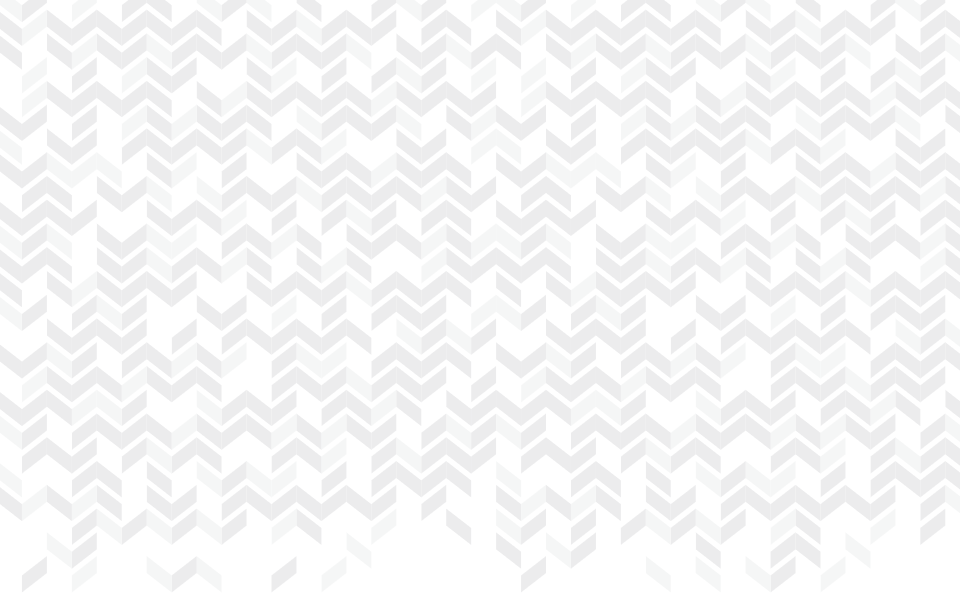 Relato das Comissões Temáticas CT4 : Projeto Pedagógico Institucional (PPI) | Políticas de Atendimento ao Discente
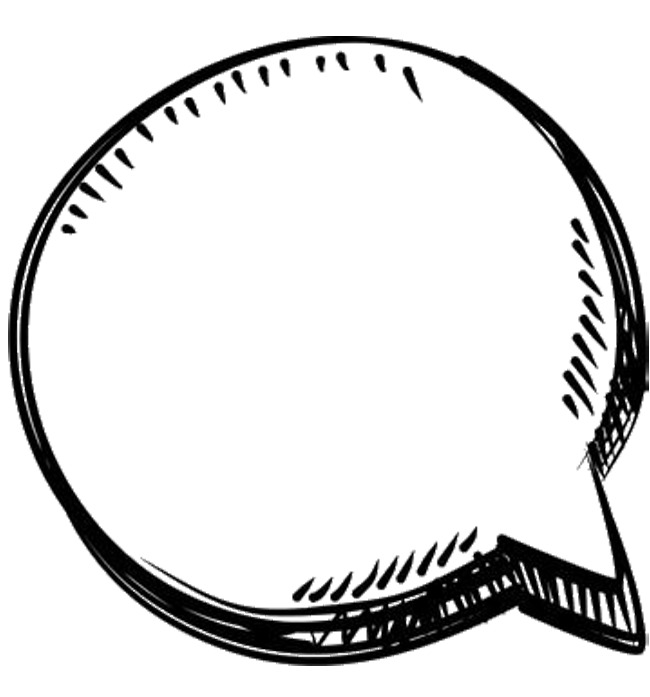 CAPÍTULOS:
Cap. 7 - Projeto Pedagógico Institucional (PPI); e 
Cap. 8 - Políticas de Atendimento ao Discente.
44 MEMBROS
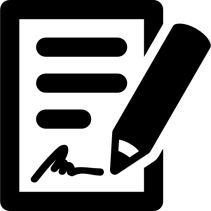 PDI UFRPE 2021-2030
PORTARIA GR/UFRPE Nº 241/2021, 
DE 24 DE MARÇO DE 2021
jul. 21
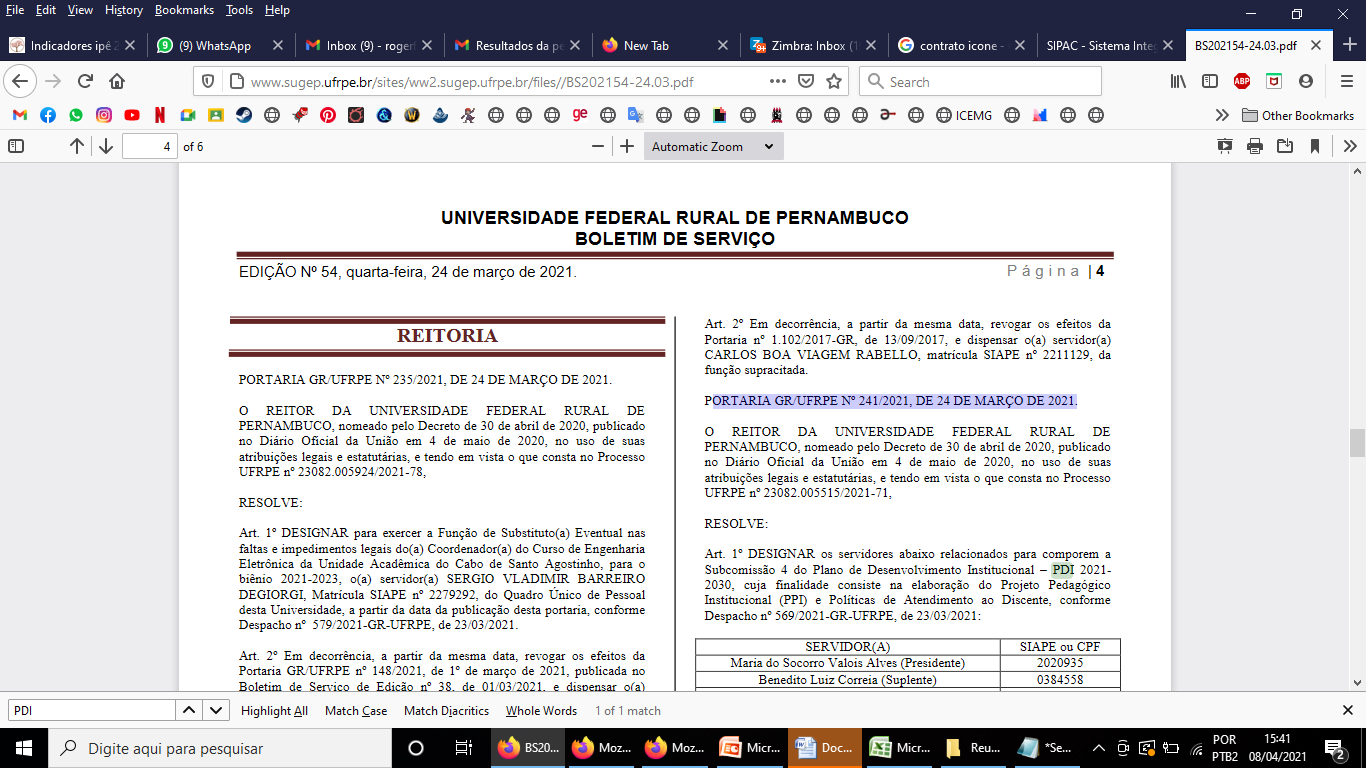 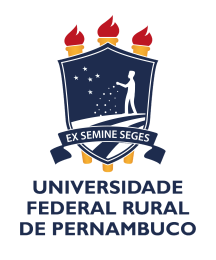 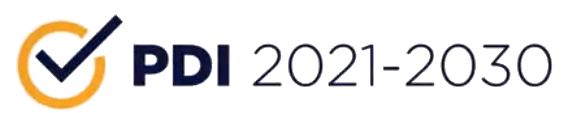 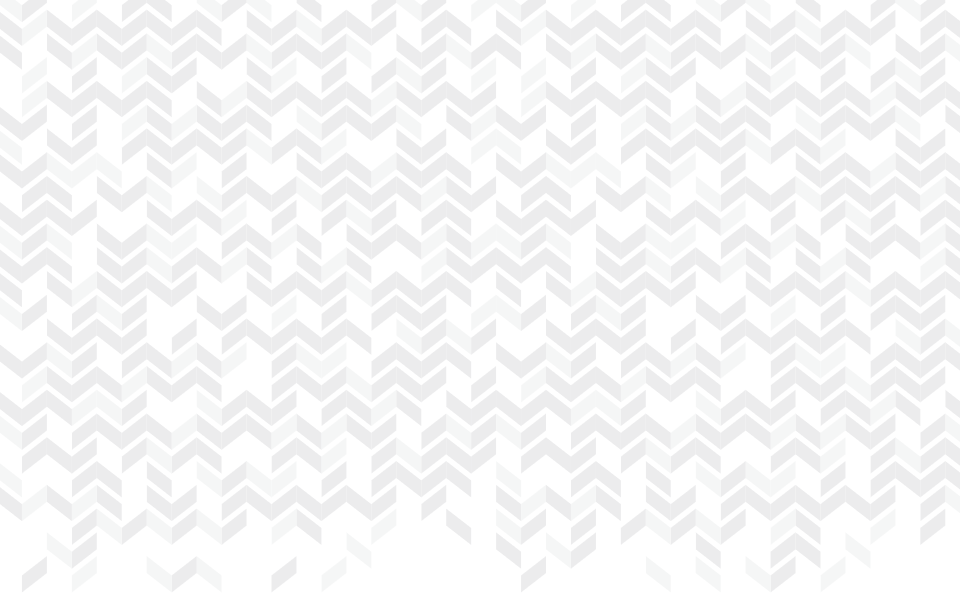 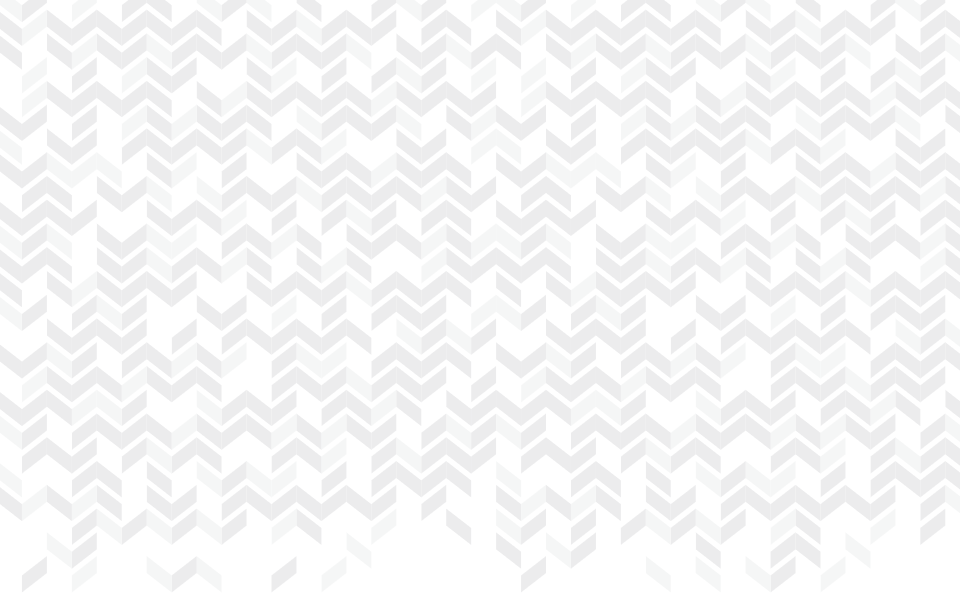 Relato das Comissões Temáticas CT5 : Gestão Institucional | Gestão de Pessoas
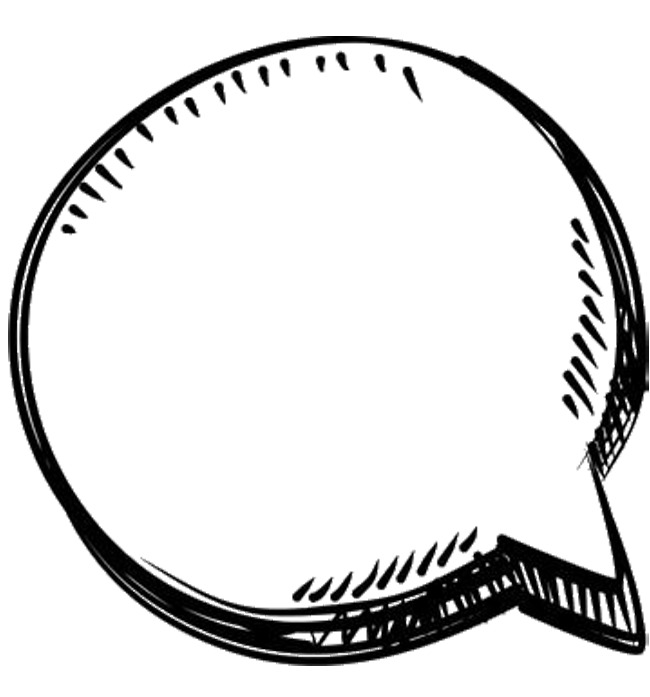 CAPÍTULOS: 
Cap. 9 - Gestão Institucional; e 
Cap. 10 - Gestão de Pessoas.
PDI UFRPE 2021-2030
jul. 21
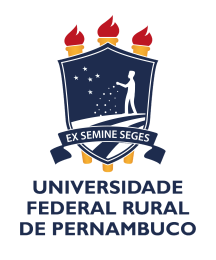 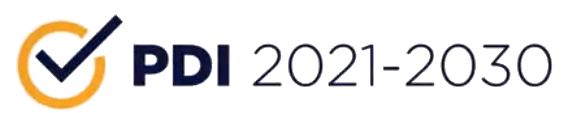 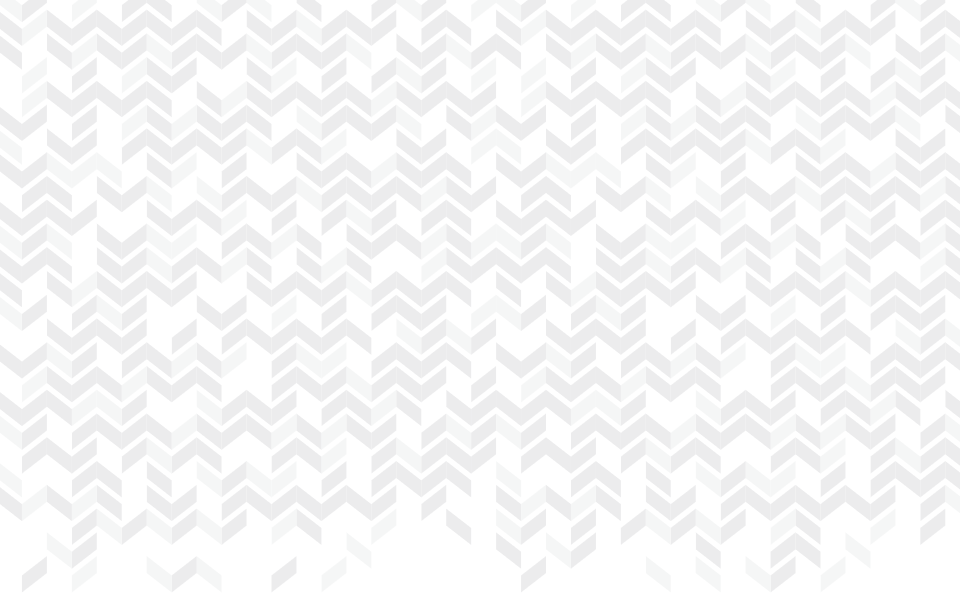 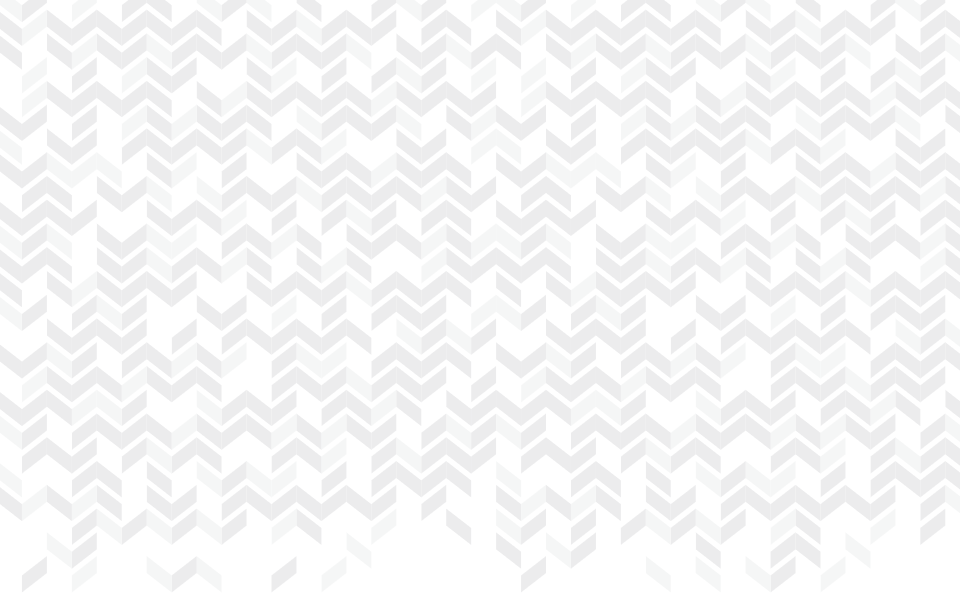 Relato das Comissões Temáticas CT6 : Infraestrutura, Instalações Acadêmicas e Acessibilidade | Aspectos Financeiros e Orçamentários
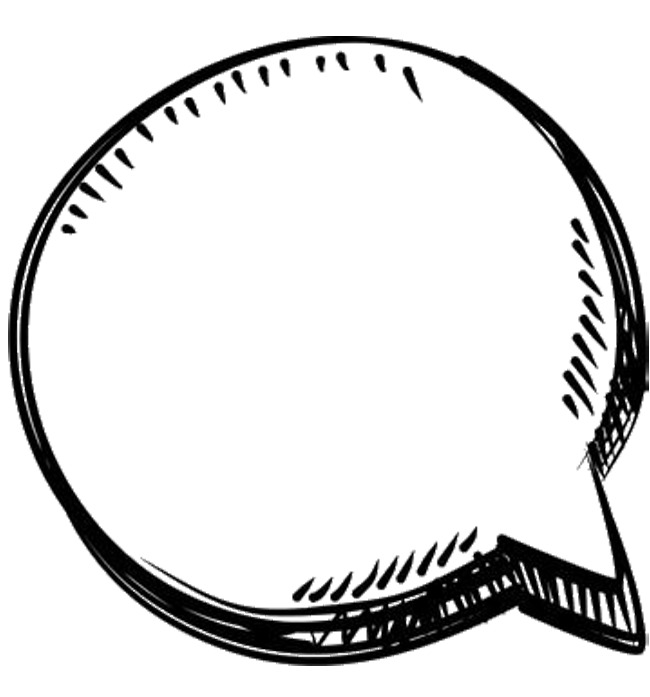 CAPÍTULOS: 
Cap. 11 - Infraestrutura, Instalações Acadêmicas e Acessibilidade; e 
Cap. 12 - Aspectos Financeiros e Orçamentários.
23 MEMBROS
PDI UFRPE 2021-2030
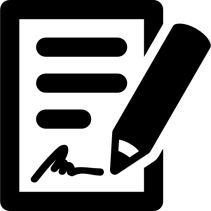 PROCESSO DE PORTARIA EM TRAMITAÇÃO
Processo:23082.009450/2021-33
jul. 21
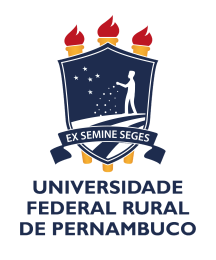 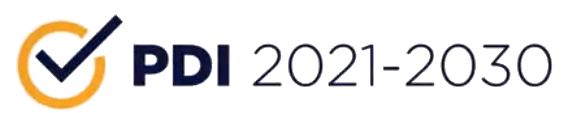 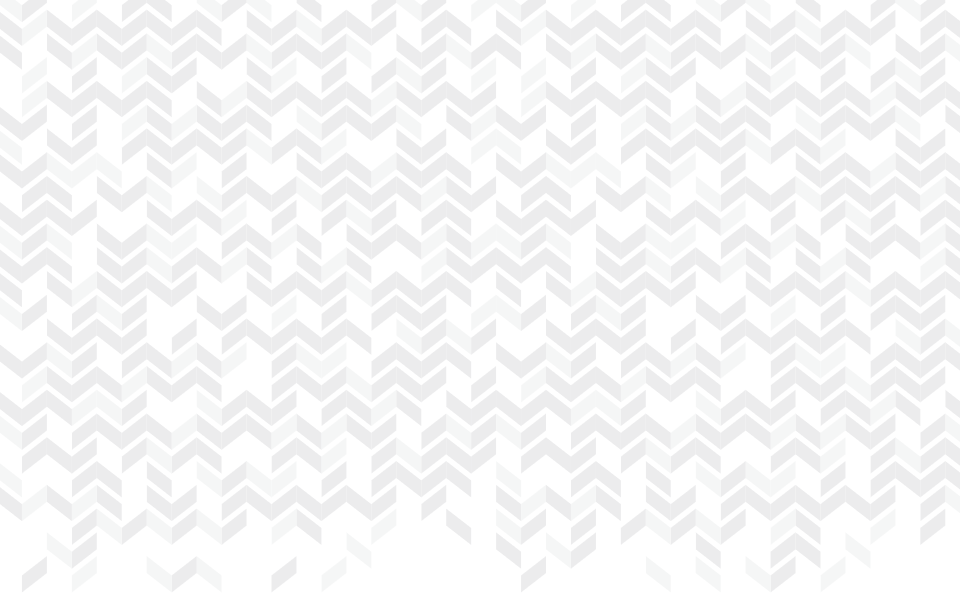 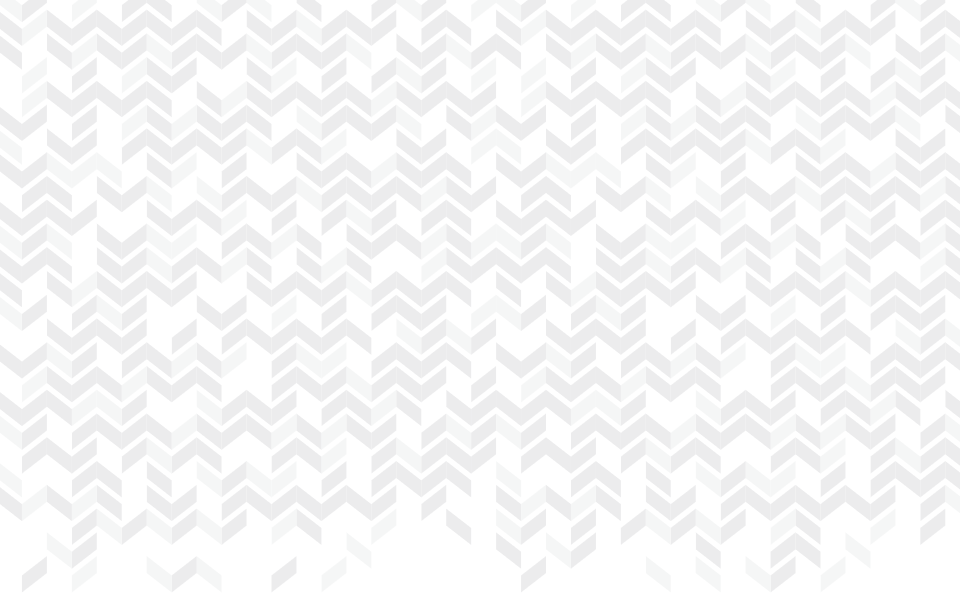 Cronograma Inicial
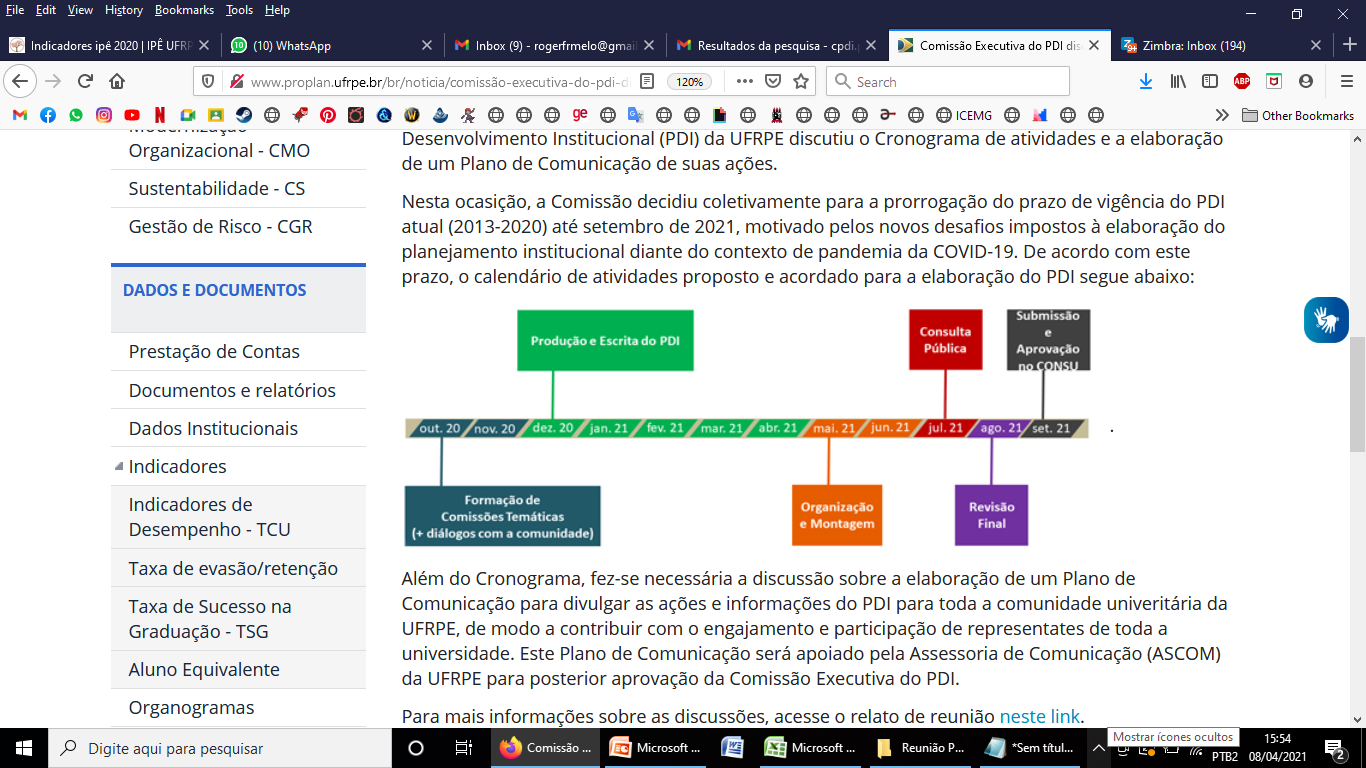 PDI UFRPE 2021-2030
jul. 21
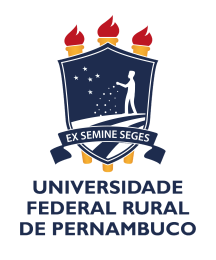 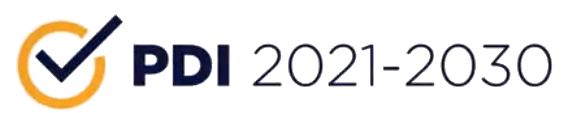 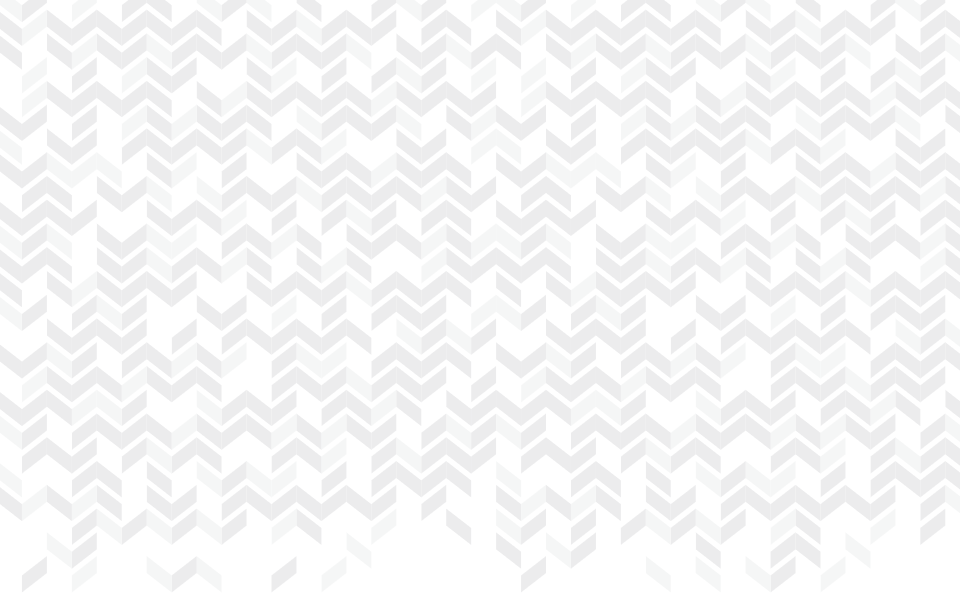 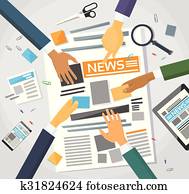 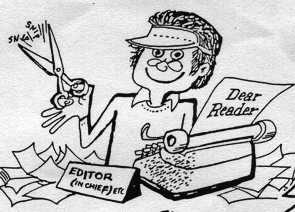 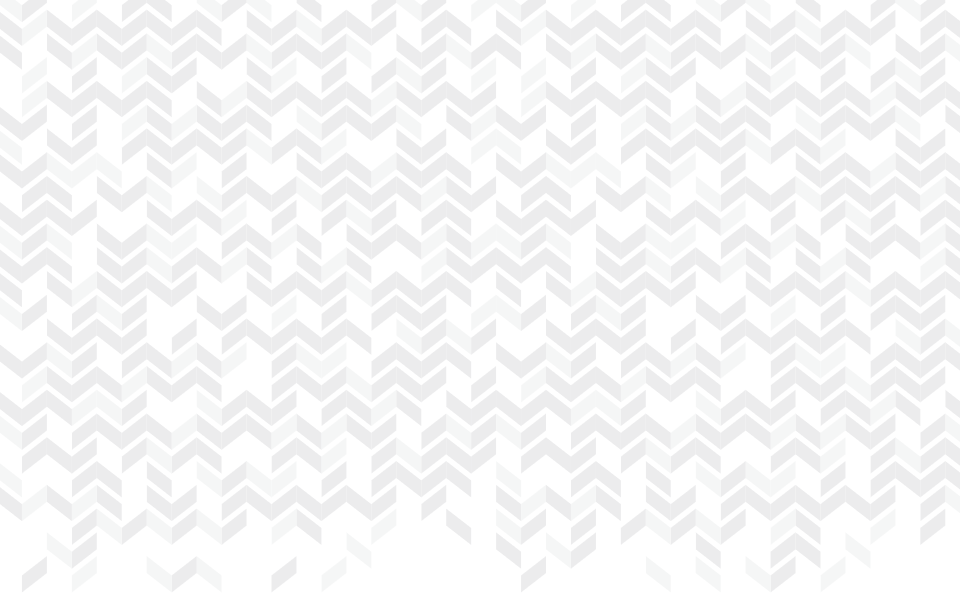 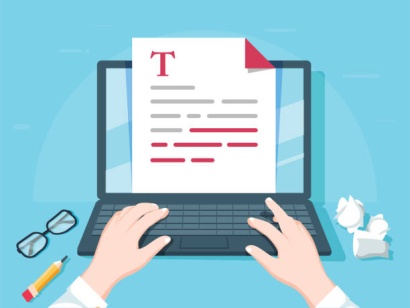 Fase de organização e montagem:
PDI UFRPE 2021-2030
jul. 21
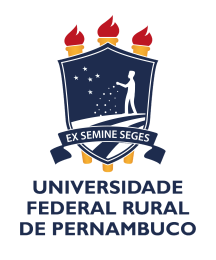 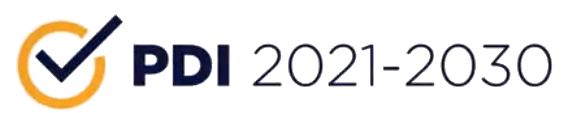 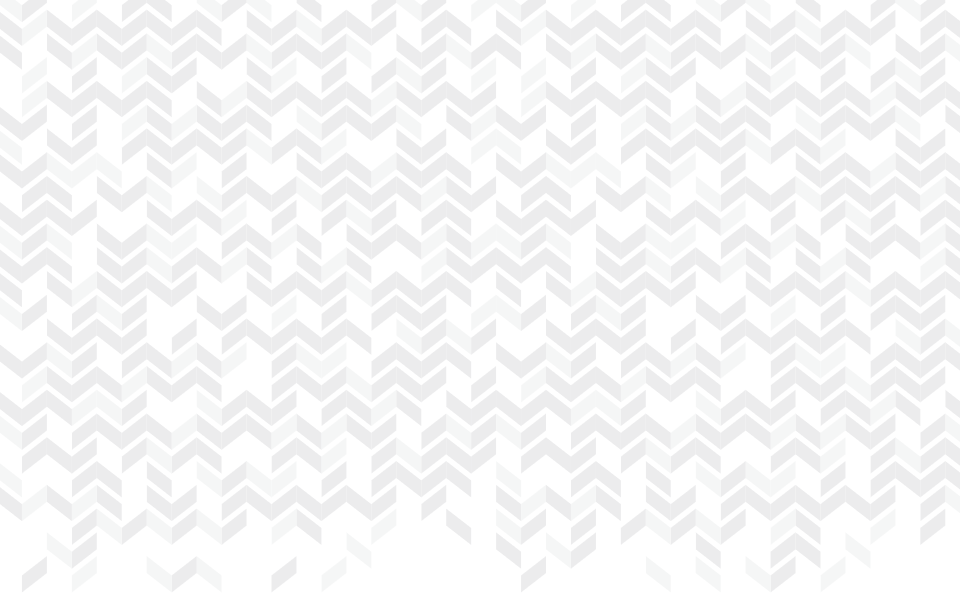 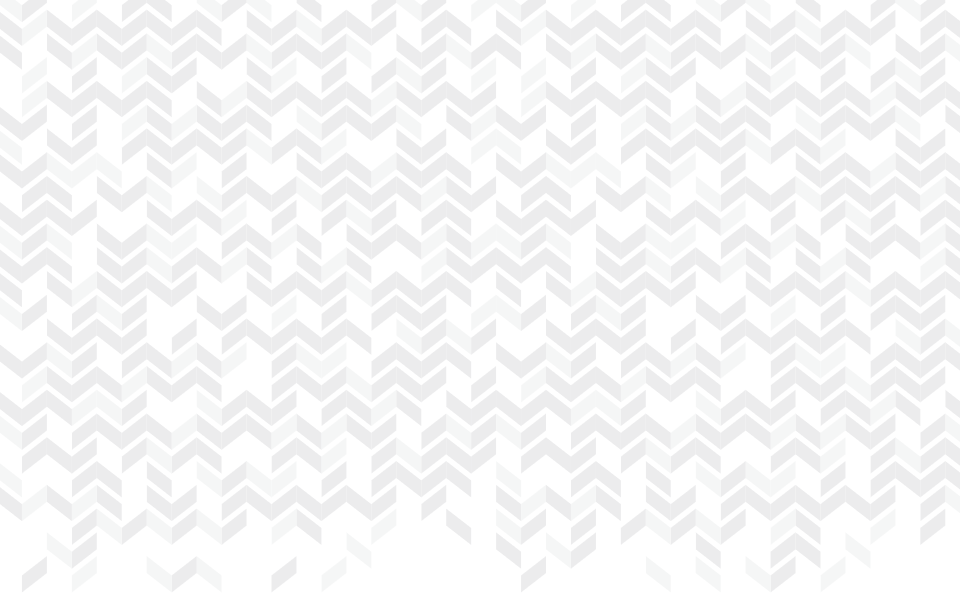 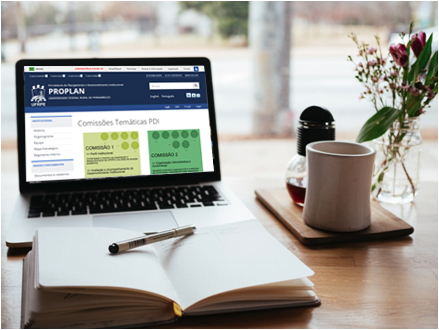 cpdi.proplan@ufrpe.br
www.proplan.ufrpe.br
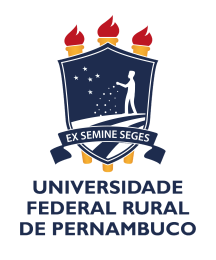 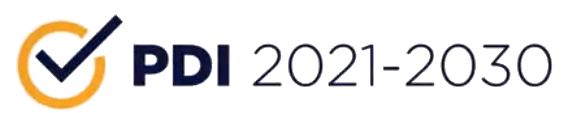